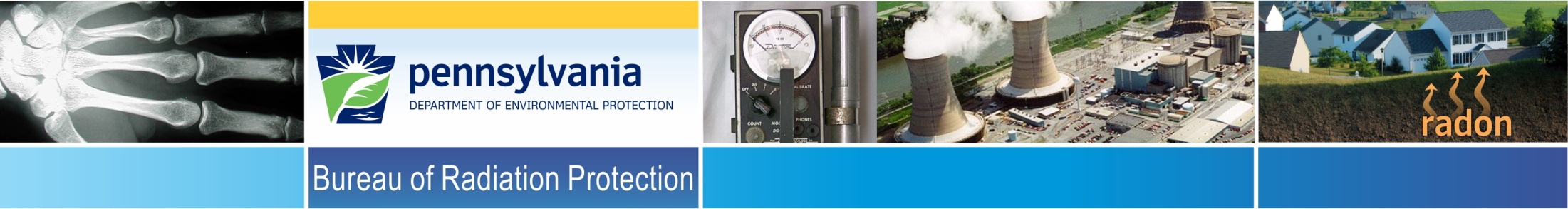 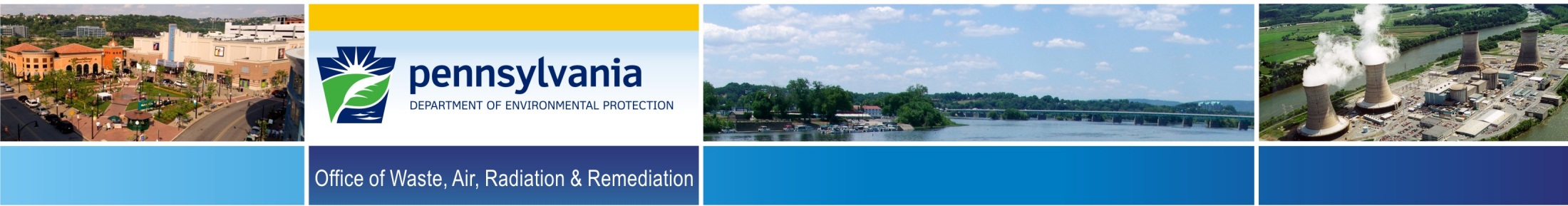 Proposed Radiological Health Rulemaking
Public Webinar
May 31, 2017

Joe Melnic
Radiation Control Division Manager
Bureau of Radiation Protection
Patrick McDonnell, Secretary
Tom Wolf, Governor
[Speaker Notes: Good morning. Thank you for joining us with today’s webinar.  Our goal today is to explain and discuss the revisions to our radiological health regulations.]
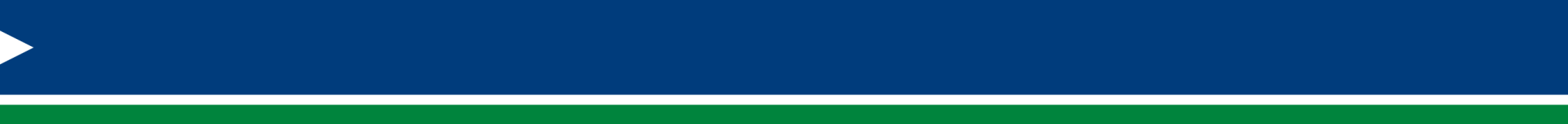 Background
Radiological health regulations were last revised in 2009, after the Commonwealth became an NRC Agreement State.
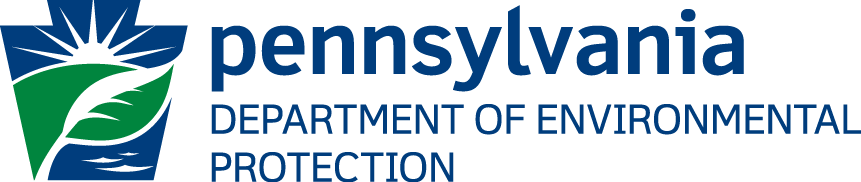 [Speaker Notes: Since our last regulatory revision in 2009, there have been significant technological advances in the use of radiation sources particularly for medical procedures. The proposed amendments will update radiation protection standards for patients, workers, and the public to address those new advances.

The proposed amendments will also update protocols and standards found in the radon certification regulations in Chapter 240, however this morning’s webinar will strictly focus on the X-ray side.  Radon will be discussed in another webinar scheduled for this afternoon.

Overall, this is a comprehensive ‘clean-up’ package to bring the radiological health and radon certification regulations up to date.]
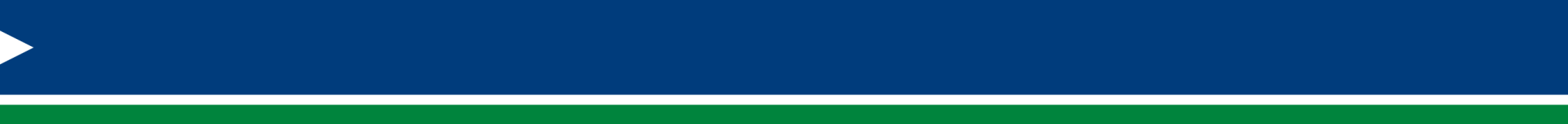 Purpose
The proposed amendments: 
Ensure that trained professionals are operating radiation sources and add clarity for the regulated community.
Ensure the safety of the public and workers from the harmful effects of radiation.
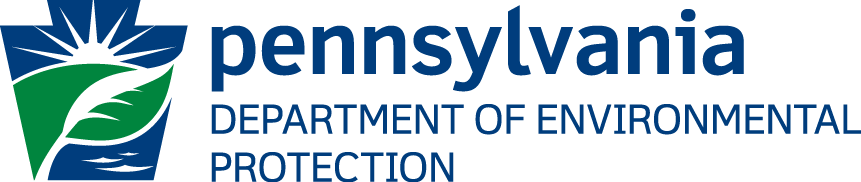 [Speaker Notes: These proposed amendments will ensure that radiation sources are operated only by trained professionals.

The revisions also ensure the safety of the public and workers from radiation exposure.]
Regulations Open for Public Comment
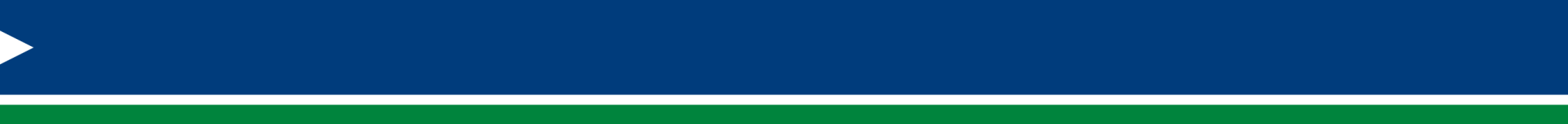 Comment period: May 13, 2017 to June 26, 2017
Options for public comment:
DEP’s eComment site, http://www.ahs.dep.pa.gov/eComment
Written comments mailed or e-mailed to DEP
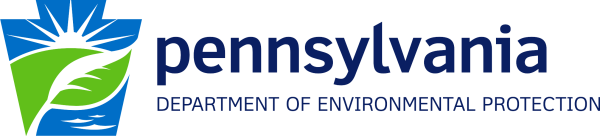 [Speaker Notes: Previously results from the lab could only be reported to the owner or occupier of the building tested.]
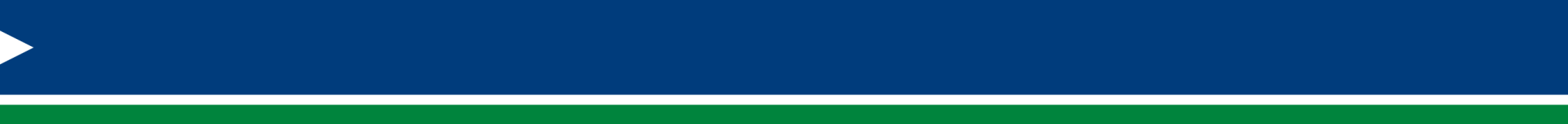 Chapter 215 – General Provisions
§ 215.12 (Inspections and investigations)
The proposed rulemaking would include a mechanism whereby the Department can secure or lock-down a radiation source device that is abandoned or poses a threat to public health, safety, or the environment.
§ 215.14 (Availability of records)
This section would be amended to clarify the scope of records relating to radiation sources prohibited from public access in order to protect public health, safety, and the environment.
§ 215.22 (Prohibited uses)
The proposed rulemaking would expand this section’s prohibition on use of non-medical human use devices in order for the Department to determine efficacy of a procedure.
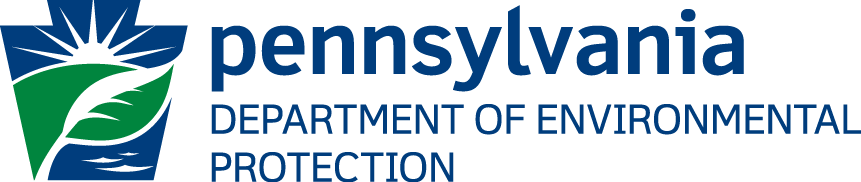 4
[Speaker Notes: You will see as we move forward through the chapters that this package contains many revisions, additions and deletions from our current regulations.  I would like to briefly present an overview of these changes.

215.12 Since Pennsylvania has become an Agreement State in March 2008, we have come across a few instances where sources were abandoned.  The addition to secure or lock-down a device has been added to Rights of the Department.

215.14 The Department is very serious about being transparent with all of its operations.  But with that said, safety and security trumps transparency.  Information relating to radioactive materials, or records designated as classified by Federal or State authority should not and will not be available to the general public.

215.22 Our regulations have in the past prohibited the use of  fluoroscopic fitting devices, such as those use in shoe stores back in the 1950s and 60s.  We’ve expanded this section to include the prohibition of all radiation devices for non-medical human use without Departmental approval.]
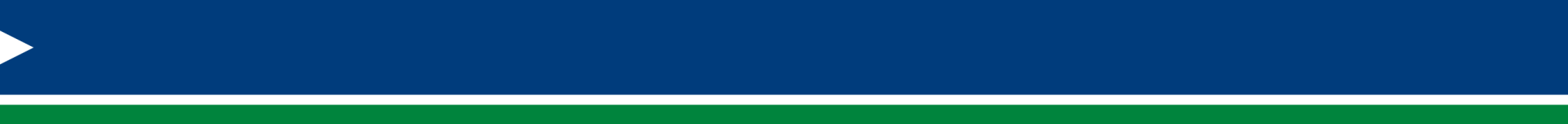 Chapter 215 – General Provisions
§ 215.24 (Human use)
The proposed rulemaking would amend this section to apply the same X-ray operator requirements to all medical facilities for consistency throughout the regulated community.
§ 215.31 (Granting exemptions)
These amendments would add clarity and reaffirm fee requirements in order to prevent regulatory confusion.
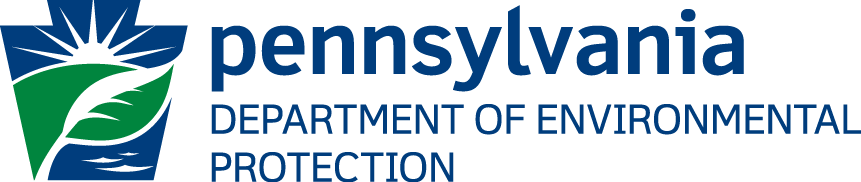 [Speaker Notes: 215.24 In the past, our regulations incorporated both the Department of Heath and the Department of State requirements for operating X-ray equipment.  DOH regulates hospitals, while DOS regulates doctor’s offices and clinics. DOH permits anyone (e.g. nurses) to operate X-ray equipment, provided that there is one Radiological Technologist (RT) on shift. Our proposed regulation deletes the DOH reference and instead requires all X-ray operators be certified by American Registry of Radiological Technologist (ARRT) or approved by DOS.  These requirements will be consistent regardless of the type of facility (hospital, doctor’s office, clinic, etc.)

215.31 Our program operates strictly on fees generated by our registrants and licensees.  No tax payer money is used.  To allow one registrant or licensee an exemption from their fees would mean other registrants and licensees would be required to make up the difference.  We do not believe that to be a fair practice.]
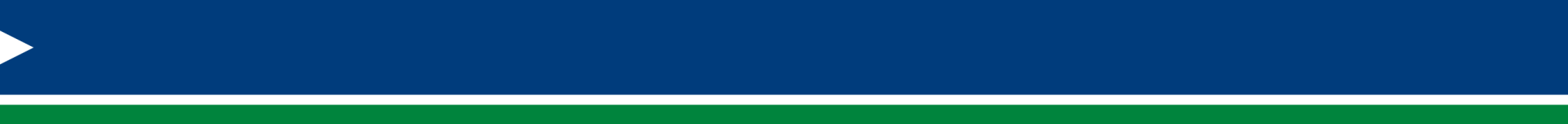 Chapter 216 – Registration
§ 216.1 (Purpose and scope)
This amendment proposes the inclusion of licensing requirements for electronic brachytherapy devices. This is a new modality that was not previously addressed in the regulations.
§ 216.2 (Registration of radiation-producing machines)
This amendment would clarify notification requirements for registrants. 
Specifically, a change in name was added to the notification requirements, and radiation safety officer was replaced with the individual responsible for radiation protection; a requirement was added to have a written inventory that includes the type and location of all devices; and a current schedule that includes the date and location where mobile services are to be performed.
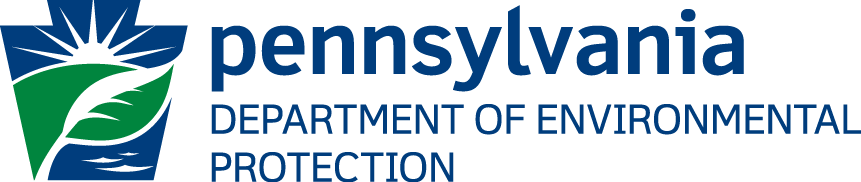 [Speaker Notes: Chapter 216 relates to Registration of Radiation-Producing Machines and Radiation-Producing Machine Service Providers.

216.1 All X-ray devices require registration, however, high energy x-ray devices, for example accelerators, and certain high risk X-ray devices, such as electronic brachytherapy, require licensure.  A license will ensure a higher degree of oversight of its operation.

216.2 Recently there seems to be more and more mergers and corporation takeovers.  It is important that the Department knows the legal entity for all registrants and licensees.  It is also important that the legal entity knows exactly what it owes and has responsibility of.]
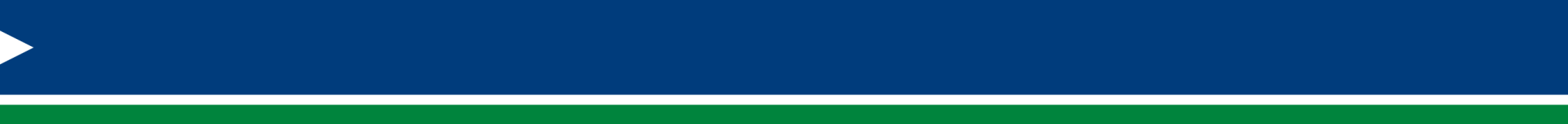 Chapter 216 – Registration
§ 216.2a (Registration of radiation-producing machine service providers)
This amendment would delete transitional language from when service provider registration went into effect, and it would exempt in-house service providers. 
§ 216.2b (Reporting and recordkeeping requirements for registered radiation-producing machine service providers)
This amendment clarifies that radiation-producing machine service providers are not exempt from the radiation protection requirements in Chapter 219.
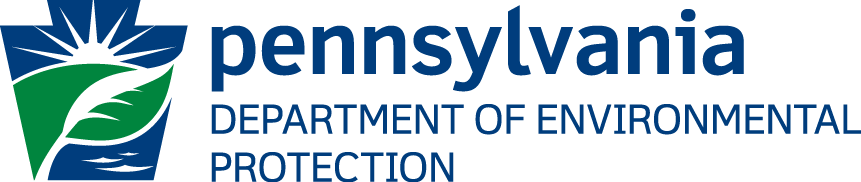 [Speaker Notes: Chapter 216 relates to Registration of Radiation-Producing Machines and Radiation-Producing Machine Service Providers.

216.2a Our service-provider regulations went into affect back in 2009.  Our proposed regulations will delete the transitional language from the 2009 regs.

216.2b The Department wants to codify the importance of appropriate radiation protection for all service providers.  For example, the registered service provider should provide personnel monitoring for its staff if required.]
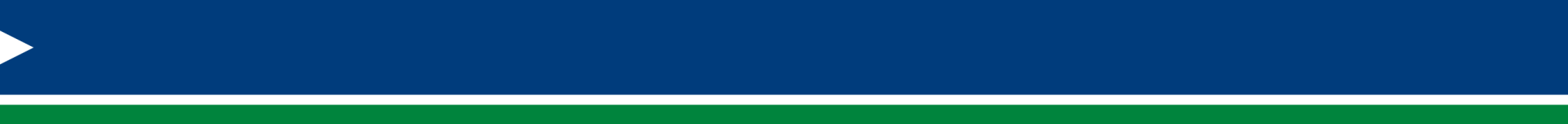 Chapter 216 – Registration
§ 216.3 (Exemptions)
This amendment proposes to make electronic brachytherapy operations exempt from registration but require licensure. X-ray tubes require registration; however, when tubes are used for electronic brachytherapy a higher degree of oversight is necessary. This is due to a higher dose being administered in these procedures.
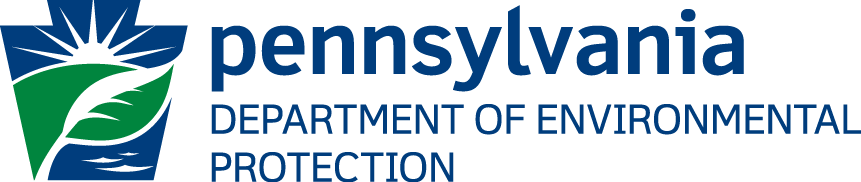 [Speaker Notes: Chapter 216 relates to Registration of Radiation-Producing Machines and Radiation-Producing Machine Service Providers.

216.3 As noted earlier, just like particle accelerators, electronic brachytherapy devices require licensure in order to assure a higher degree of oversight.]
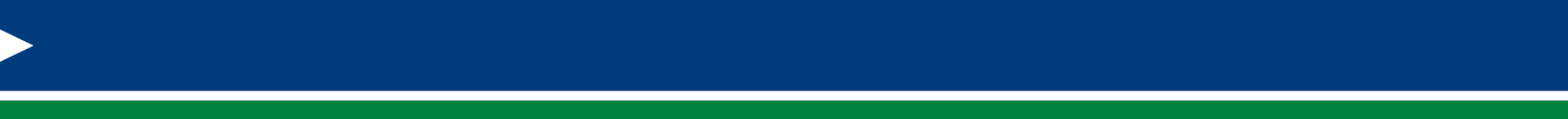 Chapter 217 – Licensing of Radioactive Materials
Amendments to a number of sections propose to delete the transitional language used when Pennsylvania became an Agreement State in 2008.

§ 217.143 (Certain measuring, gauging or controlling devices)
The proposed rulemaking would add three radioisotopes to this section that are not referenced by 10 CFR 31.5. The U.S. NRC unintentionally omitted these three isotopes.
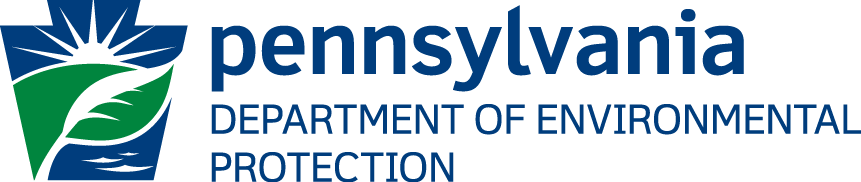 [Speaker Notes: Chapter 217 relates to Licensing of Radioactive Materials

The majority of revisions in this chapter relate to deleting the transitional language that was used prior to becoming an Agreement State in March of 2008.  As an Agreement State, Pennsylvania incorporates by reference most of the U.S. Nuclear Regulatory Commission’s (NRC) regulations.

217.143 Includes three isotopes that are missing from the NRC regulation.  Cobalt-57, cadmium-109, and iron-55 are missing, specifically from 31.5(c)(13)(i).]
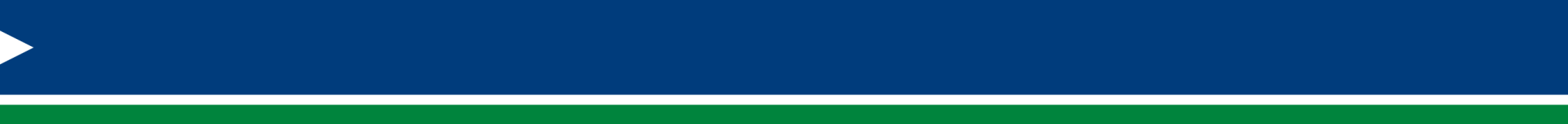 Chapter 218 – Fees
§ 218.1 (Purpose and scope)
This amendment would clarify that this section also applies to electronic brachytherapy license holders. Electronic brachytherapy is a new modality not previously addressed in the regulations.
§ 218.11 (Registration, renewal of registration and license fees)
This amendment would address emerging technologies and include a fee for electronic brachytherapy devices at $1,000 annually for the first unit (controller) at a facility and $100 for each additional unit at that facility.
§ 218.11a (Special provisions for calculating fees during Agreement State transition period)
The proposed rulemaking would delete this obsolete section.
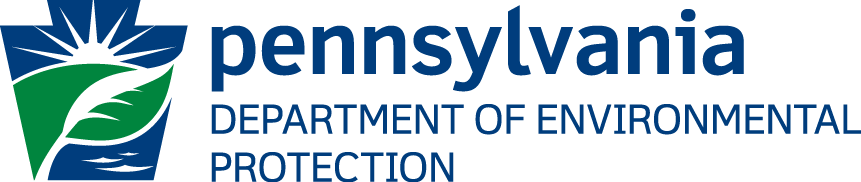 [Speaker Notes: Chapter 218 relates to Fees

218.1 and 218.11 We have been licensing electronic brachytherapy for over five years.  The fee we charged was primarily devised per full cost recovery.  These two sections codifies  the fee we have been charging.

218.11a The proposed fee rulemaking deletes this obsolete section.]
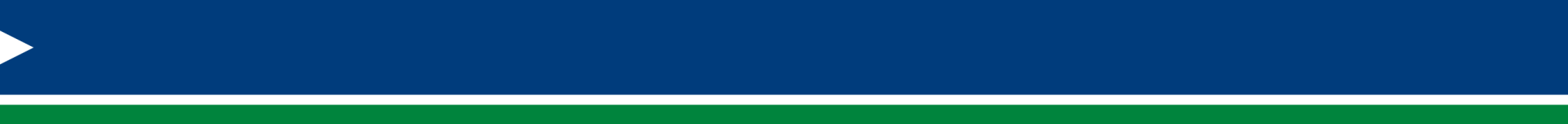 Chapter 219: Standards for Protection Against Radiation
§ 219.3 (Definitions)
The proposed rulemaking would clarify the medical reportable event definition for radiation-producing machine therapy by including actual criteria.  A new definition is added for medical reportable events involving radiation-producing diagnostic or interventional X-ray procedures.
§ 219.6 (Effects of incorporation of 10 CFR Part 20)
This amendment would exempt the Radiation Exposure Information and Reporting System (REIRS) requirement. The REIRS requirement remains the responsibility of the U.S. NRC.
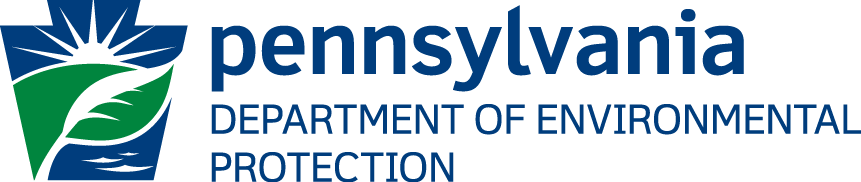 [Speaker Notes: Chapter 219 relates to Standards for Protection Against Radiation

219.3 Medical reportable events for therapy and diagnostic or interventional X-ray procedures have been defined.  We were very fortunate to have input from our Radiation Protection Advisory Committee, as well as other medical professions, in assisting with clarifying these difficult definitions.  We must remember, medical reportable events are not necessarily violations, in most case they are not.  But they are misadministrations that when reported may help prevent reoccurrences.

219.6  Federal regulations require and oversee the REIRS requisite.  Because you’re required to report to the feds, there is no need to submit the same information to the Commonwealth.]
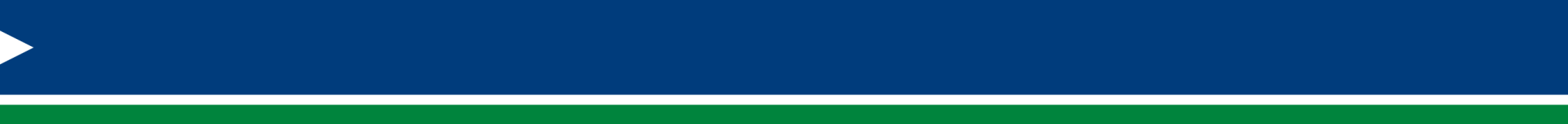 Chapter 219- Standards for Protection Against Radiation
§ 219.229 (Other medical reports)
The proposed rulemaking would include additional requirements for reporting medical events. Such as interventional radiology, a modality not previously addressed in the regulations.
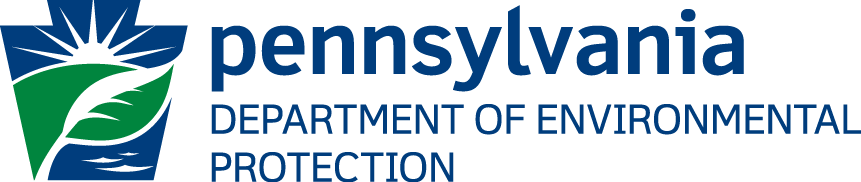 [Speaker Notes: Chapter 219 relates to Standards for Protection Against Radiation

219.229 Interventional radiology was never address in the previous regulations, primarily because it was not a common procedure as it is today.  More and more procedures are now utilizing image guidance techniques in order to minimize risk to the patient.]
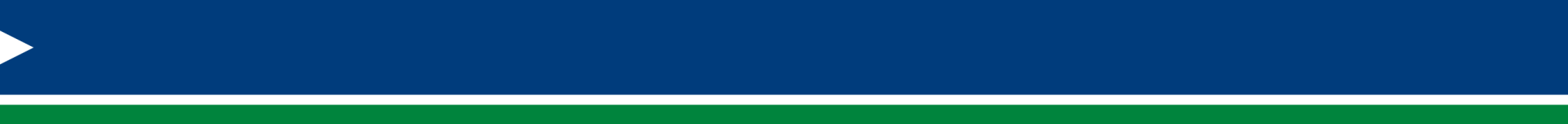 Chapter 220 – Notices, Instructions, and Reports to Workers
§ 220.10 (Effects of incorporation of 10 CFR Part 19)
This amendment would delete transitional language that is obsolete.
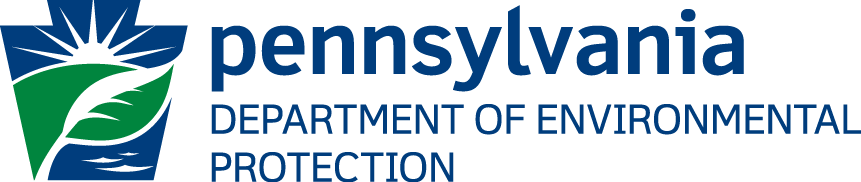 [Speaker Notes: Chapter 220 relates to

220.10 Again, cleaning up transitional language.]
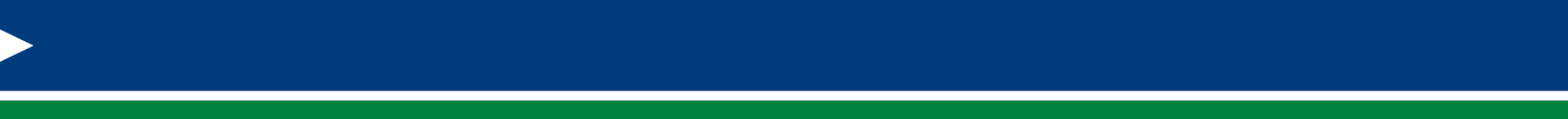 Chapter 221 – X-Rays in the   Healing Arts
§ 221.1 (Purpose and scope)
This amendment would include licensee in the scope.
 § 221.2 (Definitions)
The proposed rulemaking would add definitions to support the addition of terms noted in §§ 218.11 through 221.205.
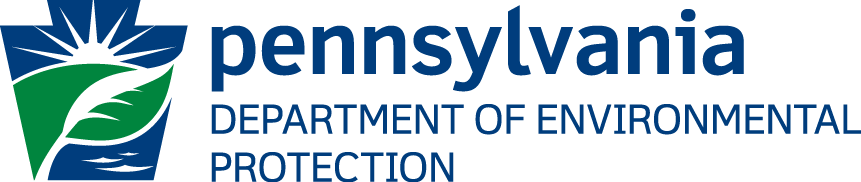 [Speaker Notes: Chapter 221 relates to X-rays in the Healing Arts

221.1 The majority of X-ray devices require registration, but some, for example, electronic brachytherapy, require licensure.  Brachytherapy is a type of therapeutic procedure where radioactive sources, or seeds, are place in or near a tumor site.  Electronic Brachytherapy is a similar procedure, but instead of using radioactive material sources, it utilizes tiny X-ray tubes that when energized emits similar radiation doses to the cancer site.

221.2 A large number of new terms are added to the definition section.  For example, air kerma, cone beam CT,
computed radiography and digital radiography (CR/DR), electronic brachytherapy, direct/general/personal supervision and qualified medical physicist, to name a few.
In total, there are 28 newly defined terms.]
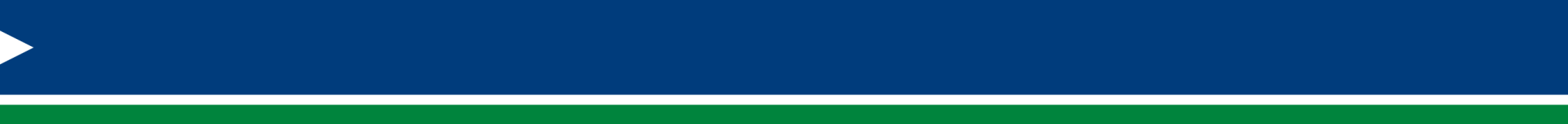 Chapter 221 – X-Rays in the Healing Arts
§ 221.11 (Registrant responsibilities)
The proposed rulemaking would clarify continuing education requirements and expand the quality assurance program. This includes clarifying how often continuing education should occur, and adding diagnostic reference levels; image quality; and, artifacts to be addressed by the quality assurance programs.  
§ 221.16 (Training, competency and continuing education)
This proposed section would add specific training for X-ray operations, competency in the operation, and continuing education requirements for registrants and licensees.
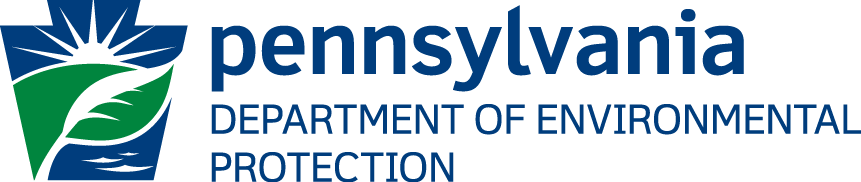 [Speaker Notes: Chapter 221 relates to X-rays in the Healing Arts

221.11 These amendments will ensure appropriate radiation protection.  In particular, high risk procedures (that is, having the potential of exceeding skin doses of 200 rads or 2 Grays) require additional training and certification.  Also with this revision, the quality assurance program is better defined.
Furthermore, this regulation defines how often continuing education is necessary.  For high-risk procedures the required training is every two years, for low-risk procedures every four years.  No longer are we looking at contact hours or CEUs because doing so caused too much confusion.  

221.16 Continuing education requirements include biological effects of radiation, quality assurance and quality control, and radiation safety.   Individuals operating high-risk procedures must be registered or credentialed in the applicable specialty.]
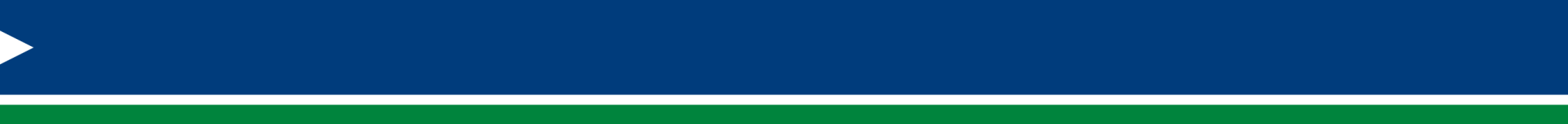 Chapter 221 – X-Rays in the Healing Arts
§ 221.21 (Diagnostic equipment requirements)
This amendment would require that new equipment comply with FDA requirements, which will prevent any business, foreign or domestic, from selling non-certified devices.
§ 221.25 (Beam quality)
The proposed rulemaking would update Table II, X-ray tube voltage, to current FDA standards.
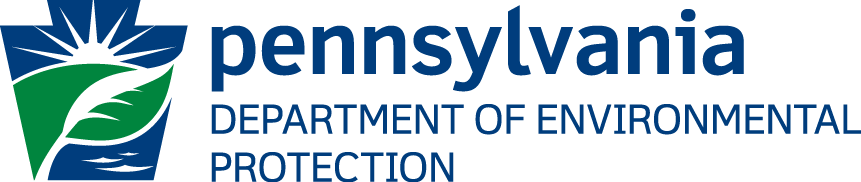 [Speaker Notes: Chapter 221 relates to X-rays in the Healing Arts

221.21 Diagnostic systems are required to comply with the U.S. Food and Drug Administration regulations.  We recently been seeing devices coming in from China and Korea that are not certified by FDA.  This regulation will prevent the use of these devices.

221.25 An update of the Table II to current FDA standards.]
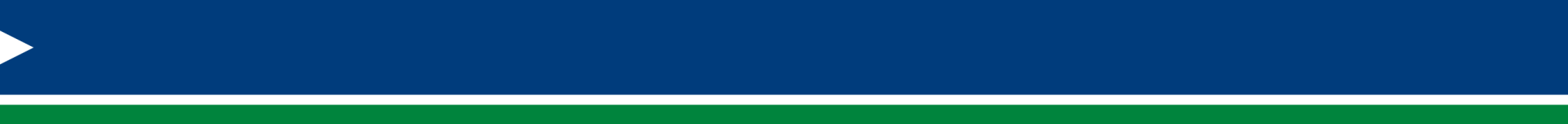 Chapter 221 – X-Rays in the Healing Arts
Chapter 221 – X-Rays in the Healing Arts
§ 221.35a (Fluoroscopic X-ray systems)
The proposed rulemaking would limit who can operate a fluoroscopic X-ray system for clinical purposes to licensed practitioners; radiologist assistants; registered technologists; and students-in-training. 
The amendment adds equipment evaluations such as entrance exposure rates; maximum air kerma rates; and high contrast resolutions. 
The amendment adds requirements for fluoroscopic-guided interventional procedures, such as written procedures; records of policies and procedures; radiation output; and, peak skin dose.
 § 221.57 (Facilities using CR or DR)
This new section would add quality control program requirements for the relatively new imaging methods of computed radiography (CR) and digital radiography (DR).
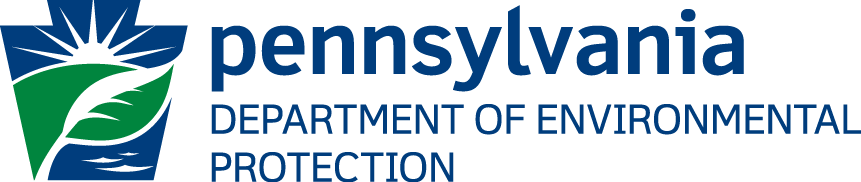 [Speaker Notes: Chapter 221 relates to X-rays in the Healing Arts

221.35a The use of fluoroscopic X-ray systems are considered a high-risk procedure.  Well documented cases have lead national organizations, such as National Conference of Radiation Protection (NCRP) and the American Conference of Radiology (ACR) to recommend a higher degree of oversight for these devices.  Only qualified individuals will be permitted to operate fluoroscopic equipment.  Further more, medical residents, RT students, and certified ARRT’s require personal supervision, that is, the licensed practitioner is required to be in the room during operations.  Whereas, a licensed radiologist assistant requires direct supervision, meaning the licensed practitioner is present in the facility and immediately available, but does not need to be present in the room during operation. 
There’s also additional requirements for fluoroscopic-guided interventional (FGI) procedures, such as, having procedures that include dose notification levels and established SRDL’s.

The substantial radiation dose level (SRDL) is an action level (with regard to patient follow-up) below which skin injury is highly unlikely and above which skin injury is possible. 

221.57 Regarding Computed Radiography (CR) or Digital Radiography (DR), these requirements address exposure indicators, image quality control program, phantom image evaluation, and manufacturer specifications.]
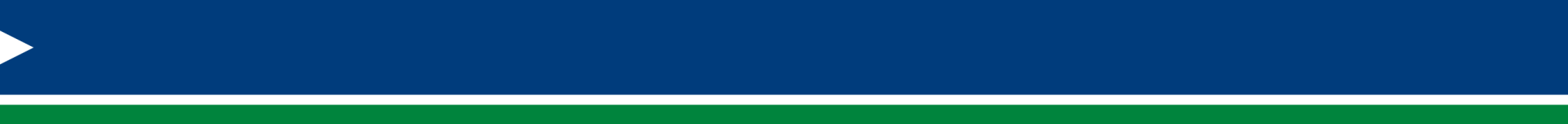 Chapter 221 – X-Rays in the Healing Arts
§ 221.61 (Radiation therapy simulation systems)
The proposed rulemaking would clarify the oversight requirements for simulation systems. 
Requirements for simulation systems are not as arduous as diagnostic systems, therefore, these systems only need to comply with certain radiological health regulations.
§ 221.63 (Therapy imaging guidance systems)
This new section would add technical requirements for procedures using this new type of guidance system, such as quality control procedures and methods addressing radiation safety.
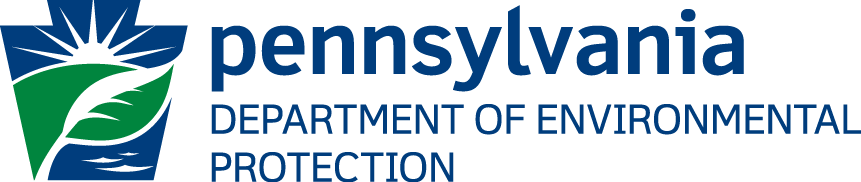 [Speaker Notes: Chapter 221 relates to X-rays in the Healing Arts

221.61 Fluoroscopic systems and computed tomography (CT) systems that are used solely for simulation do not need the same requirements as diagnostic systems.  For example, fluoro systems need only follow general requirements and have qualified operators. 

221.63 This new section adds technical requirements for procedures using this type of guidance system. The QMP will develop appropriate quality control procedures and methods addressing radiation safety.  An example of a therapy imaging guidance system is an On-Board Imaging Devices found on medical accelerators.]
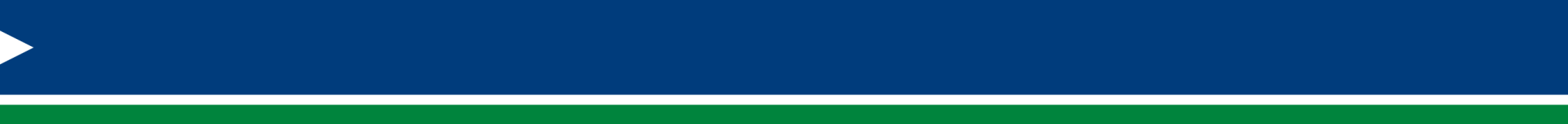 Chapter 221 – X-Rays in the Healing Arts
§ 221.64 (CBCT)
This new section would add quality control and evaluation requirements for cone beam computed tomography (CBCT) in order to address radiation safety. Radiation measurements for these units must be evaluated annually, and as soon as practical following any component repair. The operator shall have instructions on performing routine quality control.
 § 221.65 (X-ray attenuation systems)
This new section would clarify the restrictions needed for this type of computed tomography (CT) system. These systems function differently than diagnostic systems and are required only to comply with §§ 221.202-221.205 unless they are exempted by other means.
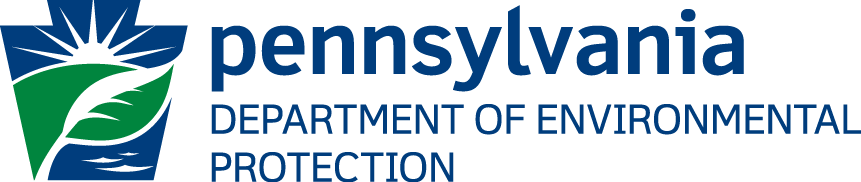 [Speaker Notes: Chapter 221 relates to X-rays in the Healing Arts

221.64 Popularity with Cone Beam Computed Tomography (CBCT) continues to grow in the medical and non-medical industries.  Dental facilities are being targeted by manufacturers as a higher degree of care for patients, even though that may not be true.  Don’t get me wrong, CBCT gives a tremendous image of the entire jaw structure but in most cases this type of image is not necessary.  What results is a much higher amount of dose for something that may not be necessary.  Regardless, being a relatively new device with the potential for higher dose amounts, results in these devices to be considered as high-risk procedures.  Consequently a higher level of regulations are necessary, including appropriately trained operators and quality control.

221.65 Similar to simulators, X-ray attenuation systems do not require the same regulations as diagnostic CTs.  An example of an X-ray attenuation system is the CT used in PET/CT.]
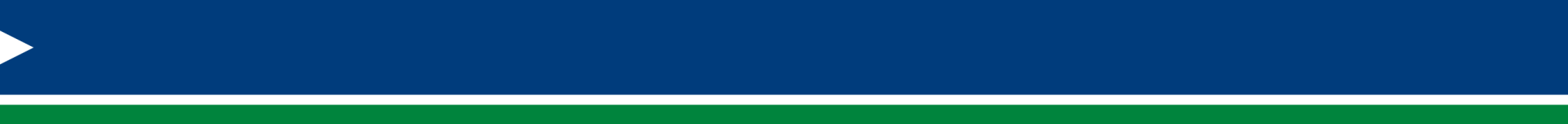 Chapter 221 – X-Rays in the Healing Arts
§ 221.71 (Equipment requirements)
This amendment would clarify the requirements that apply to electronic brachytherapy. This is a new modality previously not addressed in the regulations and are exempt from certain equipment requirements.
§ 221.201 (Definitions)
The proposed rulemaking would add eight definitions applicable to CT X-ray systems.
§ 221.202 (Equipment requirements)
The proposed rulemaking would require accreditation of all diagnostic CT X-ray systems, and safety information necessary for these potentially high-risk systems be maintained and readily accessible to the operators in order to address radiation safety.
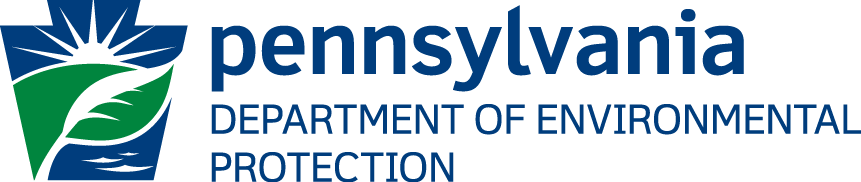 [Speaker Notes: Chapter 221 relates to X-rays in the Healing Arts

221.71 This section addresses the requirements for therapeutic X-ray systems, such as superficial X-ray devices, electronic brachytherapy devices and other types of emerging technologies.

The following sections are relating to Computed Tomography X-ray Systems
221.201  A number of additional definitions are necessary relating to CT.  For example, alert value and notification value are dose index values set up by the registrant.  Terms such as CTDIvolume, CTDIweighted, CTDI 100 are all defined.  Dose profile is an important concept for quality assurance, as well as the use of a CT phantom.

221.202 Again, CT is considered a high-risk procedure, therefore additional equipment requirements, such as accreditation and a focus on the importance of technical and safety information.]
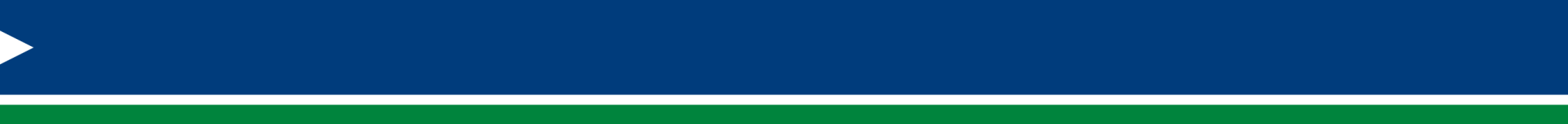 Chapter 221 – X-Rays in the Healing Arts
§ 221.204 (Performance evaluations, routine QC and surveys)
This amendment would delete obsolete requirements and add performance evaluation requirements for CT X-ray systems to be performed by or under the direction of a QMP; changing performance evaluation procedures to routine quality control procedures; and adding requirements for radiation protection survey and records management in order to address radiation safety.
§ 221.205 (Operating procedures)
The proposed rulemaking would add the requirement for operators to be appropriately trained in the specific techniques and modalities they will be utilizing.
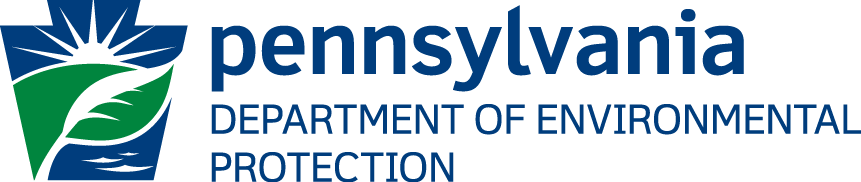 [Speaker Notes: Chapter 221 relates to X-rays in the Healing Arts
221.204 Also regarding high-risk procedures, CT requires a QMP to evaluate performance and to oversee Quality Control and surveys.  The obsolete term, Multiple scan average dose (MSAD) has been deleted.  Protocols need to be reviewed for various techniques, for example, pediatric versus adult scans.  Radiation protection surveys need to be performed and records need to be maintained.

221.205 The operating procedures section is including operator requirements, such as certification with ARRT including a subspecialty for CT.]
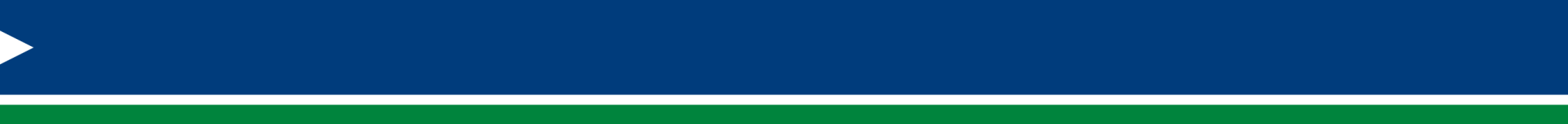 Chapter 223 – Veterinary Medicine
§ 223.1 (Purpose and scope)
The proposed rulemaking would clarify that these safety requirements also apply to radiation sources being used in research on animals.
§ 223.22 (Sealed and unsealed sources)
This amendment would add unsealed sources to the scope of this section because unsealed sources are now being used in animal therapy.
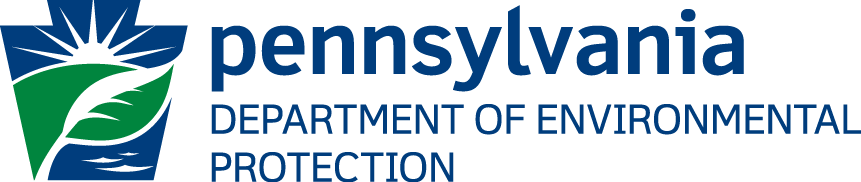 [Speaker Notes: Chapter 223 relates to Veterinary Medicine

223.1  This section always had safety requirements for our pets but now we also want to include the same requirements for animals used in research.

223.22  Previous regulations addressed sealed sources.  This proposal is including “unsealed” sources also , such as I-131 treatment.  Since we incorporate by reference the NRC regulations for radioactive materials, we wanted to add a reference to the relevant  10 CFR Part 31.]
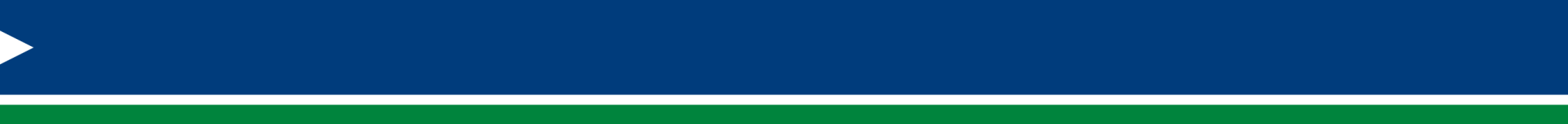 Chapter 223 – Veterinary Medicine
§ 223.31 (Registrant responsibilities)
This new section would add responsibilities of the registrant, including responsibilities such as adequate instruction, written safety procedures, a quality assurance program,  and continuing education in order to satisfy radiation safety requirements.
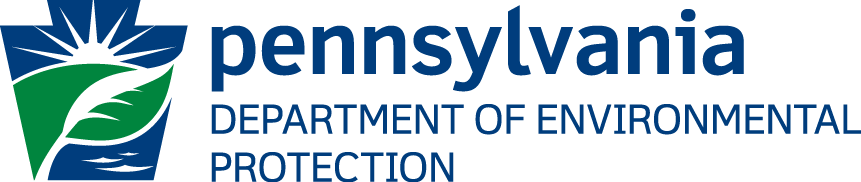 [Speaker Notes: Chapter 223 relates to Veterinary Medicine

223.31 The same responsibilities that are found in the Healing Arts chapter apply to Veterinary Medicine as well.  For example, only trained staff are permitted to operate an X-ray system.  Appropriate operating procedures as well as a QA program are required to be implemented by the registrant.]
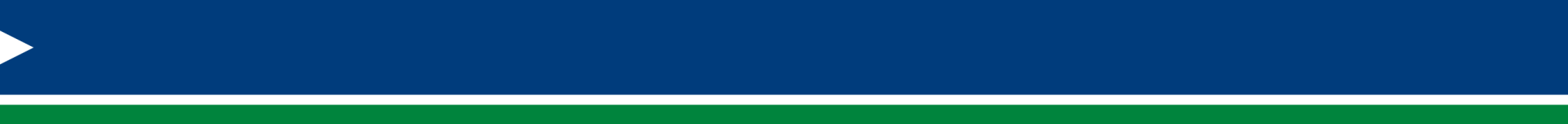 Chapter 225 – Radiation Safety Requirements for Industrial Radiographic Operations
§ 225.3a (Effect of incorporation of 10 CFR Part 34)
The proposed rulemaking would delete obsolete transitional language. 
 § 225.4a (Radiation safety program)
The proposed rulemaking would add monitoring report requirements. These are individual monitoring reports required by 10 CFR 20.2206(a)(2).
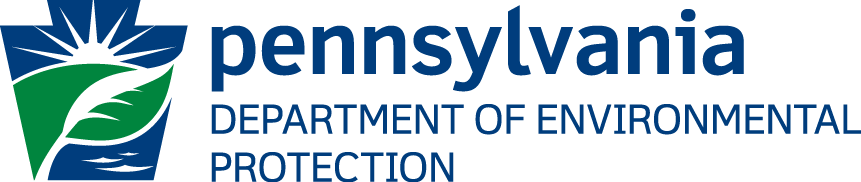 [Speaker Notes: Chapter 225 relates to Radiation Safety Requirements for Industrial Radiographic Operations

225.3a  Deleting transitional language from when we were an Agreement State.

225.4a  Similar to material based industrial radiography, those using a radiation-producing machine for industrial radiography also require individual monitoring.]
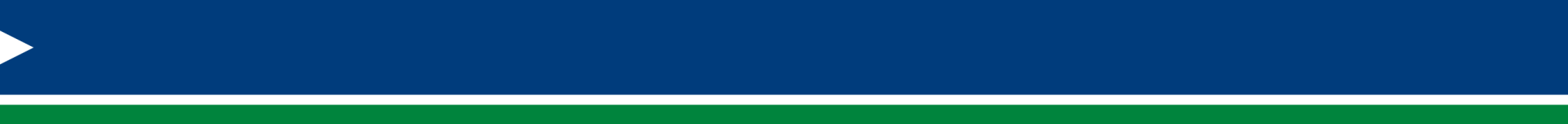 Chapter 225 – Radiation Safety Requirements for Industrial Radiographic Operations
§ 225.81 (Permanent radiographic installations)
This amendment would rectify an incorrect reference to 10 CFR 34.52 and require that records of tests performed for permanent radiographic installations be retained for five years as opposed to the current three years.
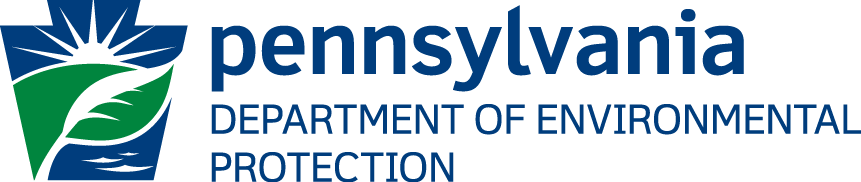 [Speaker Notes: Chapter 225 relates to Radiation Safety Requirements for Industrial Radiographic Operations

225.81  A correction in a federal reference needed to be corrected.  10 CFR 34.52 should actually be 34.53.
This revision also promotes consistency with record retention.]
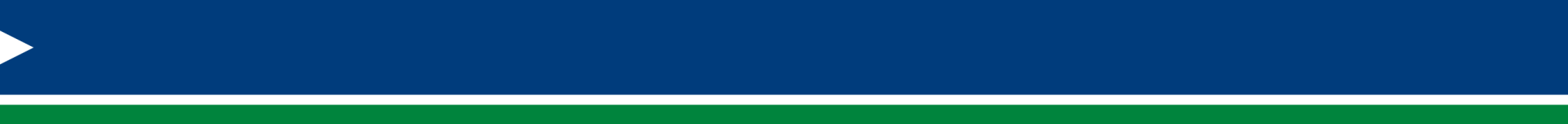 Chapter 227 – Radiation Safety Requirements for Analytical X-ray Equipment, etc.
§ 227.11a (Equipment requirements)
This amendment would add requirements for hand-held devices in new subsection (i) in order to address radiation safety. This is a new modality not previously addressed in the regulations.
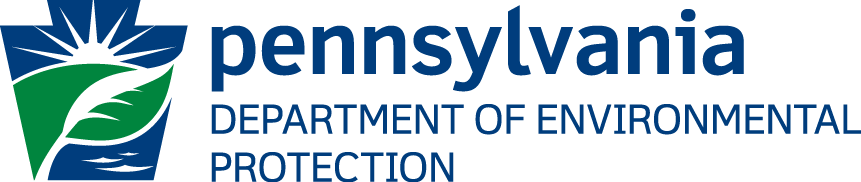 [Speaker Notes: Chapter 227 relates to Radiation Safety Requirements for Analytical X-ray Equipment, X-ray Gauging Equipment, Electron Microscopes and X-ray Calibration Systems

227.11a   Handheld XRF devices have become very popular within the last 10 years, but have never been addressed in our regulations.  They do not need the same restrictions as other analytical devices, however they do need operating and personnel requirements.]
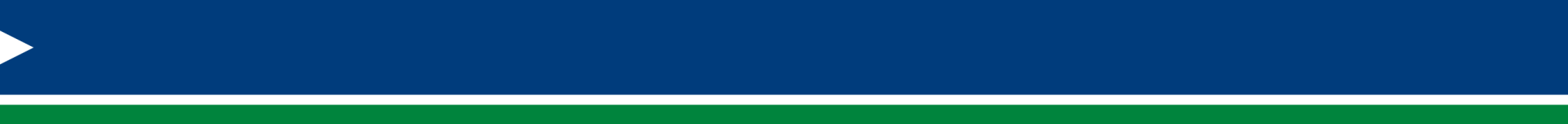 Chapter 228 – Radiation Safety Requirements for Particle Accelerators
§ 228.11a (Licensee responsibilities)
The proposed rulemaking would add qualification requirements for operators of accelerators used in the healing arts in order to address radiation safety. This includes operators who need additional instruction including certification in the applicable specialty.
§ 228.21a (Notification and license requirements)
This amendment would delete an outdated requirement and increase the time in which to file an application for a specific license from 30 to 90 days after the initial order is issued to obtain any or all parts of an accelerator.
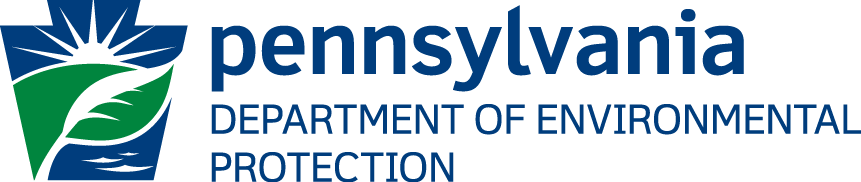 [Speaker Notes: Chapter 228 relates to Radiation Safety Requirements for Particle Accelerators

228.11a  Currently, everyone of our medical accelerator operators are certified with ARRT and have a subspecialty of ‘Therapy’, such as ARRT, T.  This new regulation is codifying this requirement.

228.21a  We are proposing to delete transitional language from when we first required licensure for accelerators.  We also realize the 30-day requirement for submitting an application is not always practical or necessary.  The 30-day requirement has been changed to 90-days.]
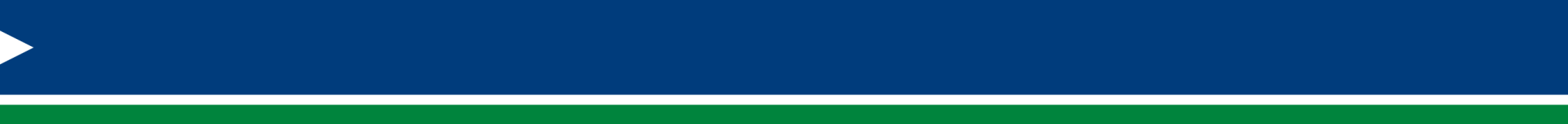 Chapter 228 – Radiation Safety Requirements for Particle Accelerators
§ 228.35 (Operating procedures)
The proposed rulemaking would reduce the requirement for testing interlocks from quarterly to annually. 
The proposed rulemaking would also require records to be maintained for five years instead of the current four years. 
In addition, paragraph (g)(5) would be renumbered as subsection (h) and clarifies that the subsection refers to both medical and non-medical accelerator operations.
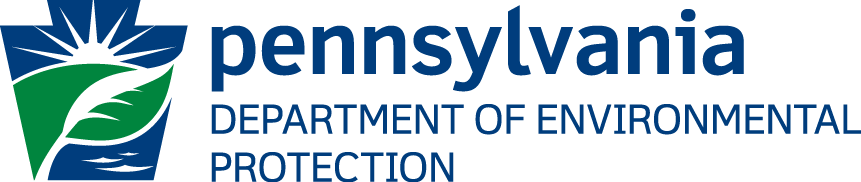 [Speaker Notes: Chapter 228 relates to Radiation Safety Requirements for Particle Accelerators

Testing interlocks quarterly can be damaging to the accelerator because it forces a quick shutdown to the machine. The regulated community has recommended the need for no more than an annual test, and the Department’s inspection records confirm that an annual test is sufficient to ensure that the interlocks are functioning properly. 
This proposed change in records retention was suggested by the RPAC to promote consistency throughout the radiological health regulations. 

Appendix A in Chapter 228 is primarily geared to medical accelerators, for example it addresses treatment plan, patient positioning, etc.  Non-medical accelerator operations should understand basic radiation protection.]
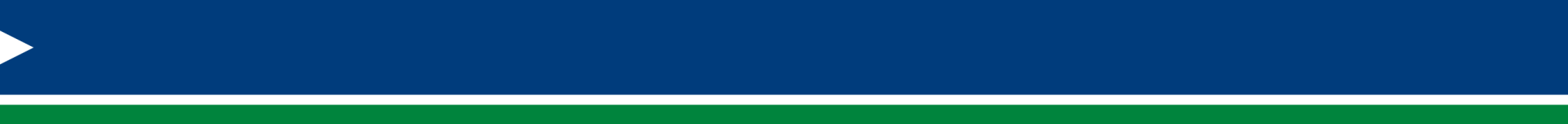 Chapter 228 – Radiation Safety Requirements for Particle Accelerators
Chapter 228 – Radiation Safety Requirements for Particle Accelerators
§ 228.36 (Radiation monitoring requirements)
The proposed rulemaking would change this annual check to daily testing to reflect current industry practice. 
§ 228.61 (Leakage radiation to the patient area)
This amendment changes ‘Existing Equipment’ to ‘Equipment manufactured or installed prior to July 17, 2004, must meet’. And changes ‘shall’ to ‘must’.
§ 228.72 (Selection of radiation type)
This amendment would clarify that the section refers to devices capable of X-ray therapy or electron therapy, or both.
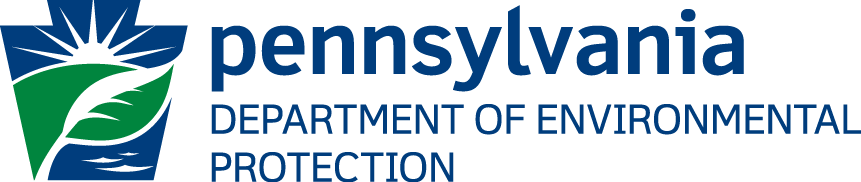 [Speaker Notes: Chapter 228 relates to Radiation Safety Requirements for Particle Accelerators

228.36. The original rulemaking required annual testing, however, all practices perform these tests daily.

228.61  Again, this section deletes the transitional language from when licensure began.

228.72  Most accelerators produce both X-ray and electron therapies, but not all.  Some only use X-ray, example, TomTherapy.]
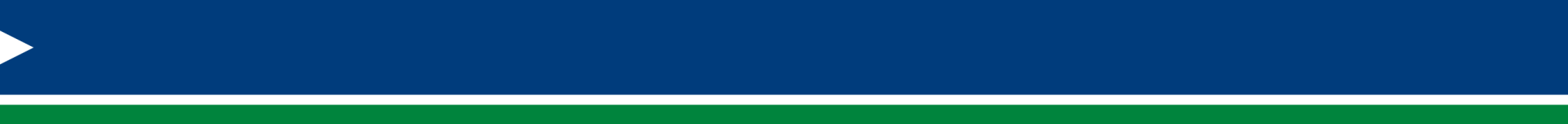 Chapter 228 – Radiation Safety Requirements for Particle Accelerators
§ 228.73 (Selection of stationary beam therapy or moving beam therapy)
This amendment would clarify that the section refers to devices capable of stationary beam therapy, or moving beam therapy, or both.
§ 228.75 (Calibrations)
The proposed rulemaking would include the addition of Flattening Filter Free (FFF) mode for calibration of a therapy beam.
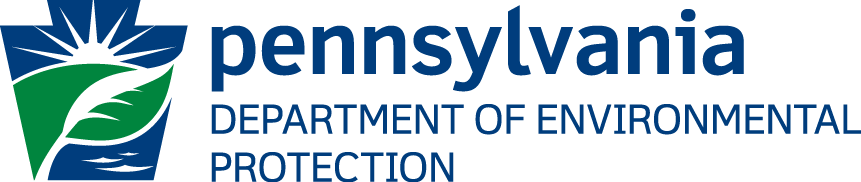 [Speaker Notes: Chapter 228 relates to Radiation Safety Requirements for Particle Accelerators

228.73  Again, most accelerators have stationary and moving beams, but not all.

228.75  A relatively new technique is Flattening Filter Free.  If used each energy beam must be appropriately calibrated for FFF mode.]
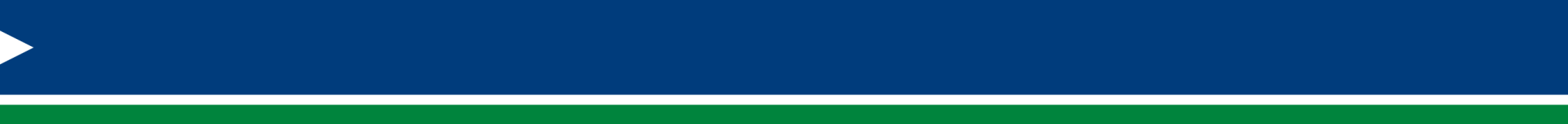 Chapter 230 – Packaging and Transportation of Radioactive Materials
§ 230.15 (Transportation of unlicensed material)
The proposed rulemaking would add a new section to address unlicensed material, such as TENORM, and the requirement to adhere to US Department of Transportation regulations.
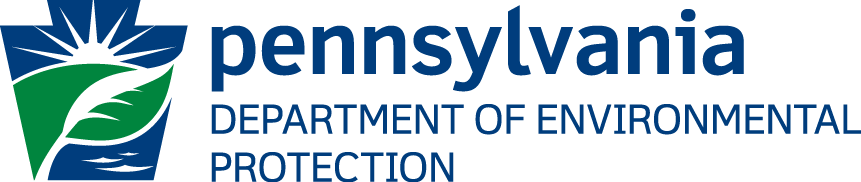 [Speaker Notes: Chapter 230 relates to Packaging and Transportation of Radioactive Materials

This section is added to simply reinforce existing DOT regulations when transporting radioactive materials, whether licensed or not.  Technically Enhanced Natural Occurring Radioactive Material (TENORM) is not licensed but still requires compliance with DOT regulations.]
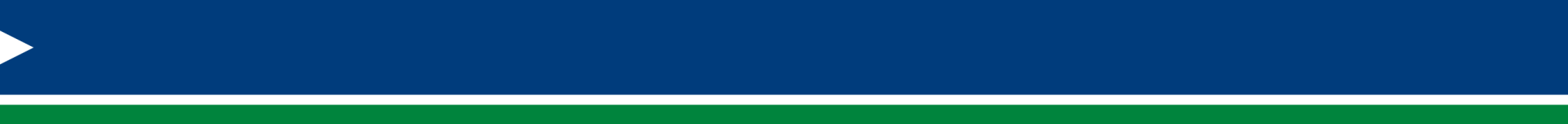 Summary
Updating the radiological health regulations is vital for the medical and industrial communities. With continuous advancements in technology, continuing education and strengthened controls will ensure that public health and safety are protected.
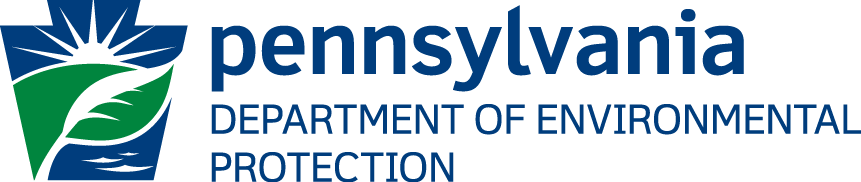 [Speaker Notes: Continuous technological advances and acquired experiences require the radiological health regulations to be amended periodically in order to ensure the continued protection of workers, the public and the environment from the harmful effects of radiation.]
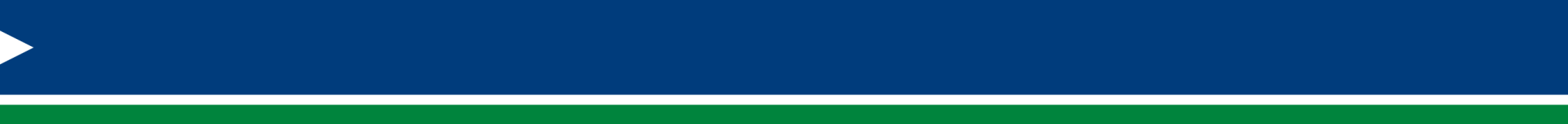 Outreach
DEP and the Radiation Protection Advisory Committee (RPAC) worked together since 2014 to develop the proposed amendments.
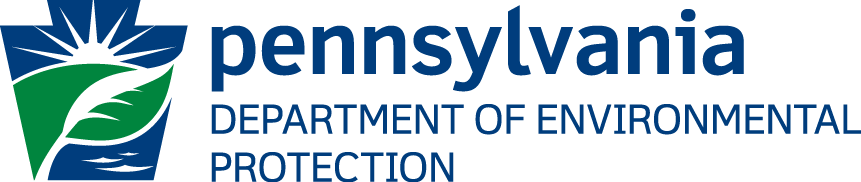 [Speaker Notes: Beginning in October 2014, the Department and the Radiation Protection Advisory Committee (RPAC) worked together to develop the proposed amendments over the course of several RPAC meetings. On July 23, 2015, the RPAC endorsed the proposed rulemaking for presentation to the Board.]
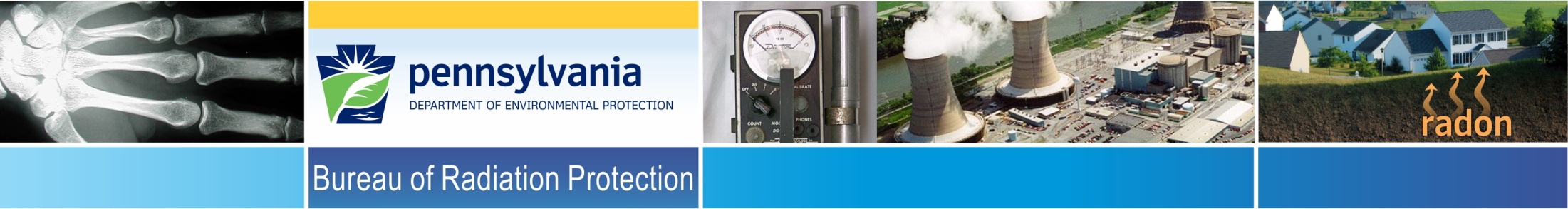 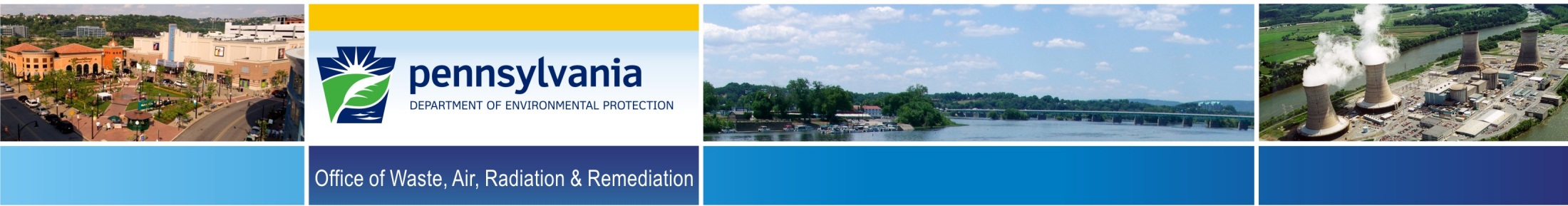 Thank you.  Questions?Joe Melnic, Radiation Control Division Chief 717-783-9730jmelnic@pa.gov
35
[Speaker Notes: Thank you for your attention.  I will be happy to answer any questions.
I would also encourage you to submit any comments via the eComment link noted in your postcard notification.]